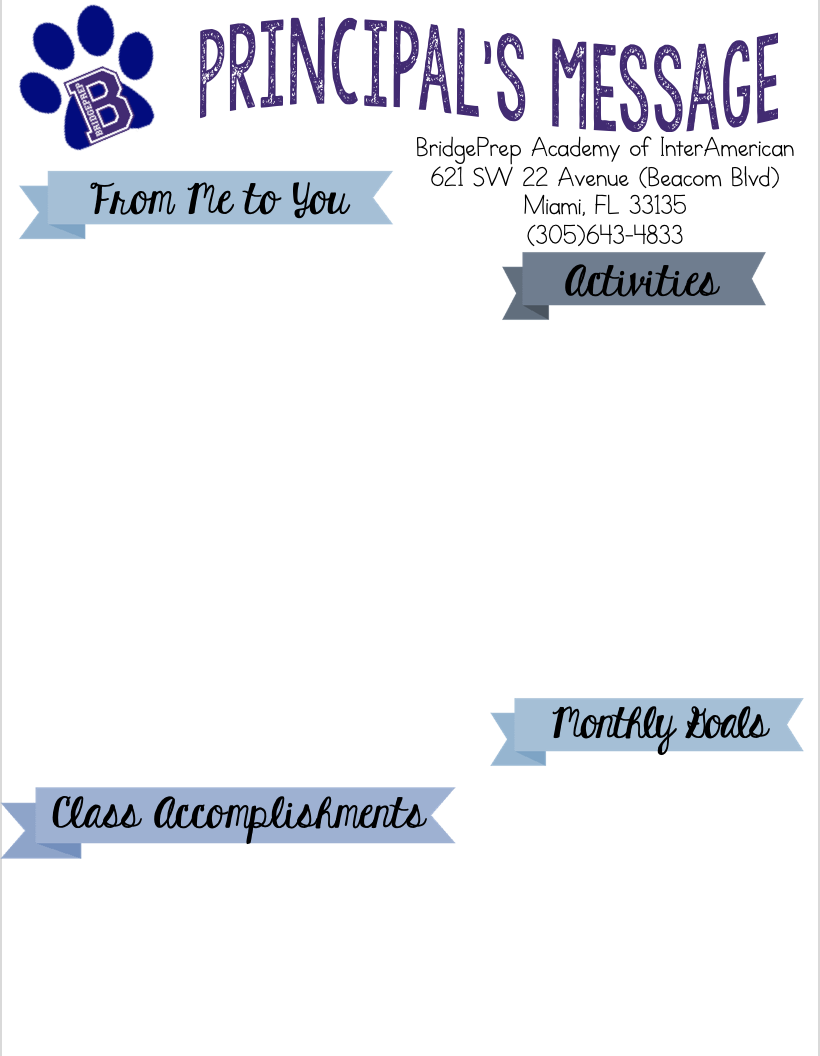 April 2021
Welcome back students and parents! I hope that you had an enjoyable and restful spring break. Now that everyone is rested up, it is time to refocus and get ready to slay the SAT-10 and FSA! Your teachers have worked incredibly hard and have dedicated a lot of time and energy to assure your success. Now, it is up to you. We can do this Bulldogs!

All students were given study packets before leaving for spring break and after school tutoring will continue for a few more weeks. If we all do our part, we all will be successful. 
Although April is packed with assessments, we figured a way to still include some fun activities that everyone will enjoy.

Lastly, parents encourage your child to continue their hard work in and out of the classroom so they may earn Bulldog Bucks and use to purchase items at our Bulldog Store at the end of the month.

Thank you for your continued support.—Mr. G
04/05- Spring Gram Sale Begins
04/16- Spring Grams Sale ends
04/22- Earth Day
04/23- Spring Pictures-$5
04/27- SOM Breakfast
04/28- Bulldog Store
04/29- PBIS Social
04/30- Spring Fling Dance
Tuesdays/Thursdays- Donuts Sale
Fridays– Snow Cones Sale
Be to school every day and on time
Honesty
Work on academic goals
Do your homework
Maintain the “A”
Be the best you can be
Read together as a family
The month of March we celebrate: 
PBIS S.T.A.R.S. Tokens Winners- Ms. Rodriguez
March Teacher of the Month- Mrs. Solis
March Employee of the Month- Mrs. Sarmiento
March Student of the Month- Alexa Gonzalez
CONGRATULATIONS!!!
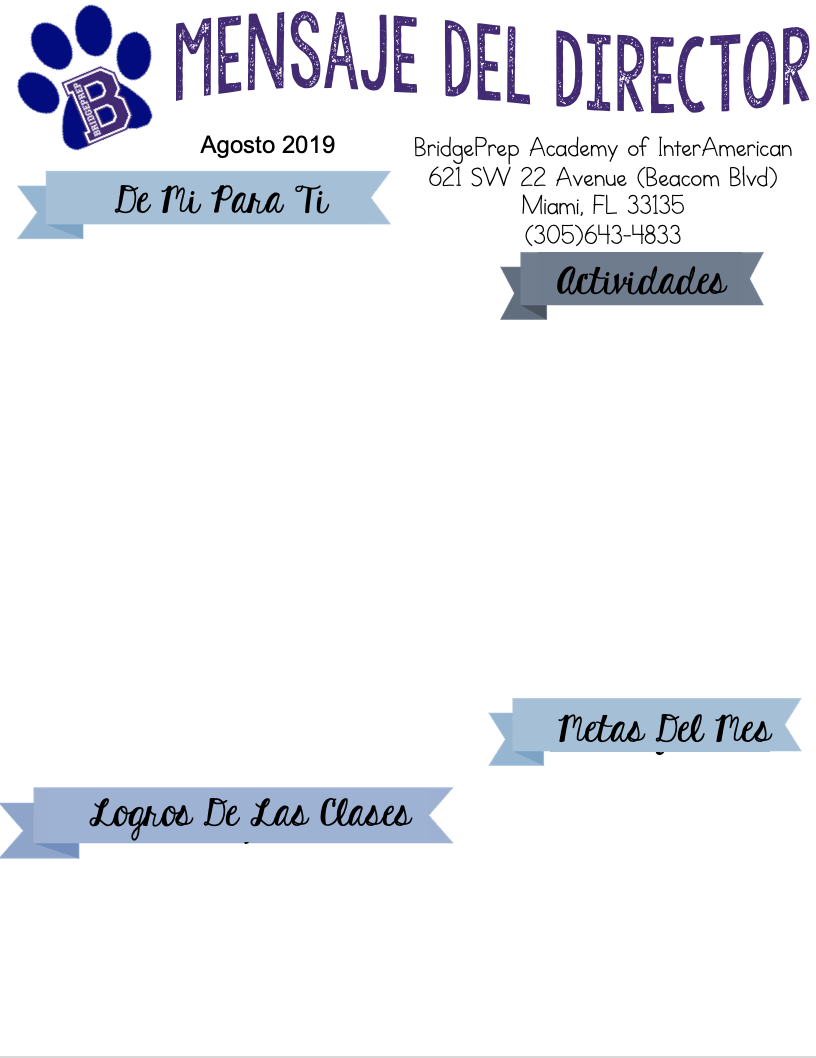 Abril 2021
¡Bienvenidos estudiantes y padres! Espero que hayan tenido unas vacaciones de primavera agradables y relajantes. ¡Ahora que todos han descansado, es hora de volver a concentrarse y prepararse para acabar con el SAT-10 y el FSA! Sus maestros han trabajado increíblemente duro y han dedicado mucho tiempo y energía para asegurar su éxito. Ahora depende de ti. ¡Podemos hacer esto Bulldogs!
Todos los estudiantes recibieron paquetes de estudio antes de irse a las vacaciones de primavera y la tutoría después de la escuela continuará por algunas semanas más. Si todos hacemos nuestra parte, todos tendremos éxito. Aunque abril está lleno de evaluaciones, pensamos una manera de incluir algunas actividades divertidas que todos disfrutarán.
Por último, los padres animan a su hijo a que continúe con su arduo trabajo dentro y fuera del aula para que puedan ganar Bulldog Bucks y usarlos para comprar artículos en nuestra Tienda Bulldog al final del mes.

Gracias por su continuo apoyo. Señor G
04/05- Spring Gram Sale Begins
04/16- Spring Grams Sale ends
04/22- Earth Day
04/23- Spring Pictures-$5
04/27- SOM Breakfast
04/28- Bulldog Store
04/29- PBIS Social
04/30- Spring Fling Dance
Tuesdays/Thursdays- Donuts Sale
Fridays– Snow Cones Sale
Ir a la escuela todos los días ya tiempo
Honestidad
Trabajar en objetivos académicos.
Haz tu tarea 
Mantener la "A"
Se lo mejor que puedas ser
Lean juntos en familia
El mes de marzo celebramos:
PBIS S.T.A.R.S. ganadores de tokens- Sra. Rodriguez
Maestra del mes de marzo- Sra. Solis
Empleado del mes de marzo: Sra. Sarmiento
Estudiante del mes-marzo – Alexa Gonzalez
¡¡¡FELICIDADES!!!